Groups of mysteries
Explicit teaching
Groups of mysteries (1)
Algebraic conventions
These are ways that we can shorten multiplications.
2
Groups of mysteries (2)
Multiplying algebraic terms – example 1
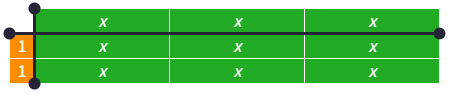 3
Groups of mysteries (3)
Multiplying algebraic terms – self-explanation prompts 1
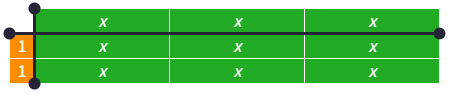 4
Groups of mysteries (4)
Your turn – question 1
5
Groups of mysteries (5)
Your turn – solution 1
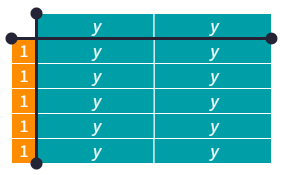 6
Groups of mysteries (6)
Multiplying algebraic terms – example 2
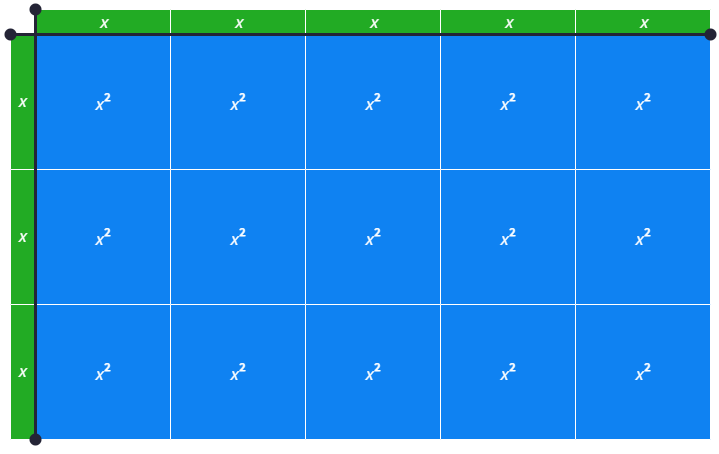 7
Groups of mysteries (7)
Multiplying algebraic terms – self-explanation prompts 2
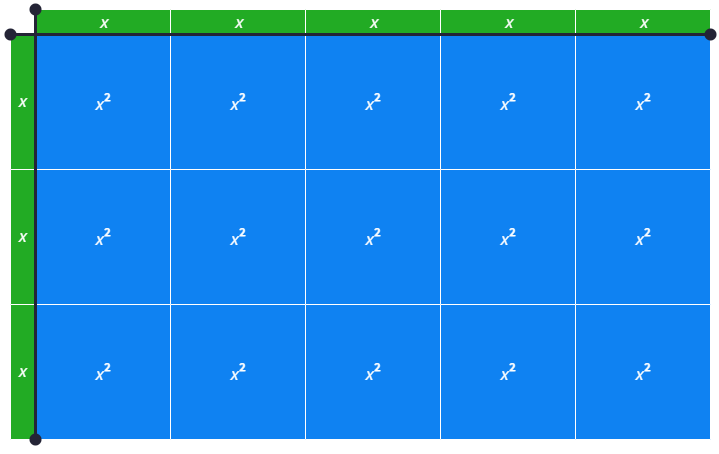 8
Groups of mysteries (8)
Your turn – question 2
9
Groups of mysteries (9)
Your turn – solution 2
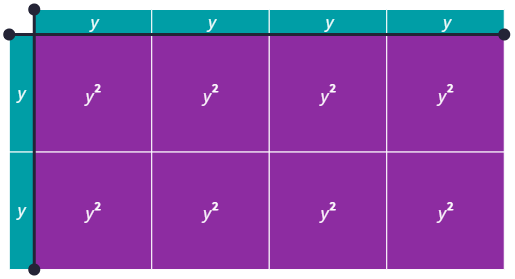 10
Groups of mysteries (10)
Multiplying algebraic terms – example 3
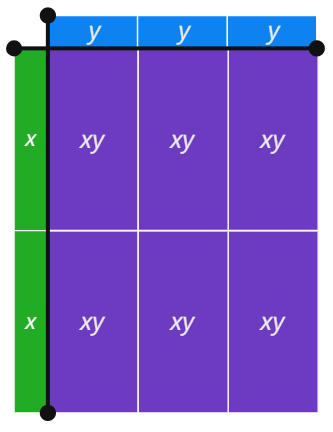 11
Groups of mysteries (11)
Multiplying algebraic terms – self-explanation prompts 3
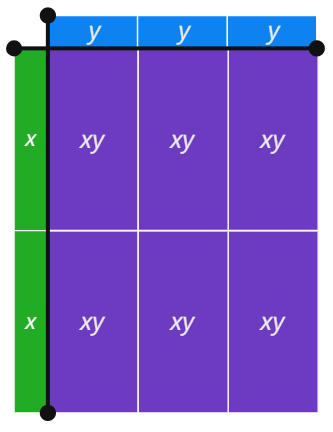 12
Groups of mysteries (12)
Your turn – question 3
13
Groups of mysteries (13)
Your turn – solution 3
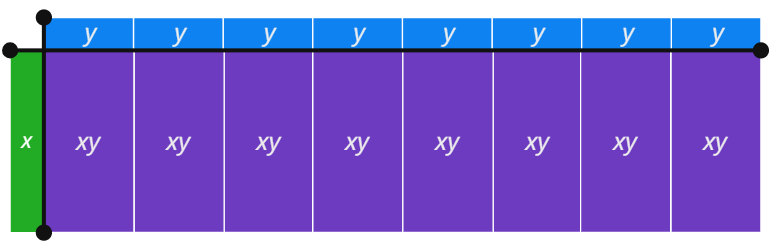 14
Groups of mysteries (14)
Notes to your future self
15